New York State 2017 Nursing Home Quality Initiative Results and 2018 Proposals
New York State Department of Health
November 7, 2017
Status Updates
2016 and 2017 Nursing Home Quality Initiatives (NHQI)
2016 NHQI
2016 NHQI State Planning Amendment was approved by CMS on April 11, 2017

2017 NHQI
2017 NHQI State Planning Amendment was approved by CMS on June 15, 2017
Nursing home cost report data is delayed due to technical issues
Three measures pending:
Timely submission of certified nursing home cost reports
Percent of annual contract staff
Rate of staff hours per day
Facility-specific results for feedback expected to be released on the Health Commerce System in December 2017
Final results, quintile ranking, continued top performer list, and downloadable data on Health Data NY to follow
Litigation and Revised Rulemaking
Litigation
A decision continues to be pending in Dry Harbor Nursing Home, et al. v. Zucker et al.

Revised Rulemaking
Revised rulemaking for the Residential Health Care Facility Quality Pool was published in the New York State Register on 8/23/2017 with a 30-day public comment period
NYSDOH will prepare assessment of public comment
2017 NHQI Measures and Methodology
2017 NHQI Structure
Quality Component: 70 points 
Percent of Long Stay High Risk Residents With Pressure Ulcers*
Percent of Long Stay Residents Who Received the Pneumococcal Vaccine
Percent of Long Stay Residents Who Received the Seasonal Influenza Vaccine (following CMS specifications, 10/1/2015 – 6/30/2016)
Percent of Long Stay Residents Experiencing One or More Falls with Major Injury
Percent of Long Stay Residents Who have Depressive Symptoms
Percent of Low Risk Long Stay Residents Who Lose Control of Their Bowels or Bladder
Percent of Long Stay Residents Who Lose Too Much Weight*
Percent of Long Stay Antipsychotic Use in Persons with Dementia (PQA)
Percent of Long Stay Residents Who Self-Report Moderate to Severe Pain*
Percent of Long Stay Residents Whose Need for Help with Daily Activities Has Increased
Percent of Long Stay Residents with a Urinary Tract Infection
Percent of Employees Vaccinated for Influenza 
Rate of Staff Hours per Day
Percent of Contract/Agency Staff Used                                                                             

Compliance Component: 20 points
NYS Regionally Adjusted Five-Star Quality Rating for Health Inspections
Timely Submission of Nursing Home Certified Cost Reports 
Timely Submission of Employee Influenza Immunization Data

Efficiency Component: 10 points 
Number of Potentially Avoidable Hospitalizations per 10,000 Long Stay Days*

*denotes risk adjustment by NYSDOH
Scoring Details - Quality Component
Quintile 1: 5 points
Quintile 2: 3 points
Quintile 3: 1 point
Quintiles 4 and 5: 0 points

Two measures were awarded 5 or 0 points based on threshold values:

Percent of Contract/Agency Staff Used (5 points for a rate of less than 10%)
Percent of Employees Vaccinated for Influenza (5 points for a rate of 85% or higher)

12 measures were eligible for improvement points based on the previous year’s quintile

Percent of Long Stay High Risk Residents With Pressure Ulcers
Percent of Long Stay Residents Experiencing One or More Falls with Major Injury
Percent of Long Stay Residents Who have Depressive Symptoms
Percent of Low Risk Long Stay Residents Who Lose Control of Their Bowels or Bladder
Percent of Long Stay Residents Who Lose Too Much Weight
Percent of Long Stay Residents Who Self-Report Moderate to Severe Pain
Percent of Long Stay Residents Whose Need for Help with Daily Activities Has Increased
Percent of Long Stay Residents with a Urinary Tract Infection
Percent of Long Stay Residents who Received the Seasonal Influenza Vaccine
Percent of Long Stay Residents who Received the Pneumococcal Vaccine
Percent of Long Stay Antipsychotic Use in Persons with Dementia
Rate of Staff Hours per Day
If 2016 NHQI performance was in the third quintile, and 2017 NHQI performance was in the second quintile, the facility received 4 points. This is 3 points for attaining the second quintile and 1 point for improvement from the previous year’s third quintile.
Scoring Details – Compliance and Efficiency Components
Compliance Component
NYS Regionally Adjusted Five-Star Quality Rating for Health Inspections 
Used CMS health inspection survey scores as of April 2017 to calculate cut points for each region in the state
Regions include the Metropolitan Area, Western New York, Capital District, and Central New York
Within each region, the top 10% of nursing homes received five stars, the middle 70% received four, three, or two stars, and the bottom 20% received one star
Each nursing home was awarded a Five-Star Quality Rating based on the cut points calculated from the health inspection survey scores within its region
10 points for 5 stars, 7 points for 4 stars, 4 points for 3 stars, 2 points for 2 stars, 0 points for 1 star

Timely Submission of Nursing Home Certified Cost Reports – 5 points

Timely Submission of Employee Influenza Immunization Data – 5 points

Efficiency Component
Potentially Avoidable Hospitalizations
Quintile 1: 10 points
Quintile 2: 8 points
Quintile 3: 6 points
Quintile 4: 2 points
Quintile 5: 0 points
2017 NHQI Results
2017 NHQI Measure Statistics
1st Quintile
2nd  Quintile
3rd Quintile
4th  Quintile
5th  Quintile
-- Measure unavailable; pending cost report data
10
Quality Component – Employee Vaccination Measure
Statewide employee influenza vaccination average remained the same from the 2015-2016 to 2016-2017 influenza seasons
Flu Mask Regulation
Quality Component – Improvement Results
Facilities received one point for improvement if the 2017 NHQI quintile for a measure was an improvement from the 2016 NHQI quintile
12 measures were eligible for improvement points based on the previous year’s quintile
11 measures available for comparison
Rate of staff hours per day is eligible for improvement, but pending cost report data
93% of facilities received at least one improvement point (compared to 95% in 2016 NHQI)
Compliance Component and Deficiencies
Compliance

Timely Submission of Nursing Home Certified Cost Reports – 5 points
Pending due to cost report delay (99.3% in 2016 NHQI)

Timely Submission of Employee Influenza Immunization Data – 5 points
94% (N=554) of facilities submitted by the May 1, 2017 deadline (compared to 95.2% in 2016 NHQI)

Deficiencies

Measurement period of July 1, 2016 - June 30, 2017
1.5% (N=9) of facilities received a J, K, or L deficiency, compared to 4% (N=22) in 2016 NHQI 
Based on deficiency data as of September 2017; pending October 2017 refresh 
Final quintile pending due to delay in cost report data
Number (%) of facilities with a J, K, or L deficiency in 2017 NHQI compared to 2016, by Quintile
2018 NHQI Measures
2018 NHQI Structure
No changes are proposed by NYSDOH

Quality Component: 70 points 
Percent of Long Stay High Risk Residents With Pressure Ulcers*
Percent of Long Stay Residents Who Received the Pneumococcal Vaccine
Percent of Long Stay Residents Who Received the Seasonal Influenza Vaccine 
Percent of Long Stay Residents Experiencing One or More Falls with Major Injury
Percent of Long Stay Residents Who have Depressive Symptoms
Percent of Low Risk Long Stay Residents Who Lose Control of Their Bowels or Bladder
Percent of Long Stay Residents Who Lose Too Much Weight*
Percent of Long Stay Antipsychotic Use in Persons with Dementia (PQA)
Percent of Long Stay Residents Who Self-Report Moderate to Severe Pain*
Percent of Long Stay Residents Whose Need for Help with Daily Activities Has Increased
Percent of Long Stay Residents with a Urinary Tract Infection
Percent of Employees Vaccinated for Influenza 
Rate of Staff Hours per Day
Percent of Contract/Agency Staff Used                                                                             
*denotes risk adjustment by NYS

Compliance Component: 20 points
NYS Regionally Adjusted Five-Star Quality Rating for Health Inspections
Timely Submission of Nursing Home Certified Cost Reports 
Timely Submission of Employee Influenza Immunization Data

Efficiency Component: 10 points 
Number of Potentially Avoidable Hospitalizations per 10,000 Long Stay Days*
MDS Section S
MDS Section S
Items added by OQPS to date
S0185. Discharge to Hospital: Health Care Proxy Involvement, effective October 2017
S6500. Comfort Care Provided in the Last 14 Days, effective October 2017
S7000. Dental Care, effective October 2014

NYSDOH issued an instructional document for Section S items in October 2017
https://www.health.ny.gov/professionals/nursing_home_administrator/docs/2017-10-01_section_s_instructions.pdf
Includes instructions for MDS Items S0160, S0185, S6500, S7000, S8015, and S8055
MDS Section S – Discharge to Hospital
Item Text 
If this is a discharge assessment (A0310F = 10 or 11) and the resident is being discharged to an acute hospital (A2100 = 03), is the discharge to hospital due to the request of the resident’s healthcare proxy, and against the opinion of the nursing home? (No=0, Yes=1)

Clarification
Surrogates (e.g., legal guardians) under Article 29-CC of the New York Public Health Law should be considered when completing this item
If the assessment is not a discharge, or the resident is not being discharged to an acute hospital, the facility should use a dash to indicate that the question is not applicable
MDS Section S – Comfort Care
Item Text
In the last 14 days, has the resident received comfort care? Comfort care consists of medical care and treatment provided with the primary goal of reducing suffering. Food and fluids are offered by mouth; medication, turning in bed, wound care, and other measures are used to relieve suffering; and oxygen, suctioning, and manual treatment of airway obstruction are used as needed for comfort. (No=0, Yes=1)

Clarification 
Intent is to capture residents who 
Are receiving comfort care without curative intent
Are receiving comfort care with the primary goal of reducing suffering
Are not receiving comfort care from a state-licensed and/or Medicare-certified hospice provider as referenced under MDS Item O0100K in the Long-Term Care Facility RAI 3.0 User’s Manual
MDS Section S – Dental Care
Item Text 
1.	 Routine dental care since last assessment
2.	 Emergent dental care since last assessment
9.	 None of the Above

Clarification 
Routine dental care is planned or scheduled care
Emergent dental care is unplanned or unscheduled care provided for the purposes described in 10 NYCRR Section 415.17 and any successor regulation
MDS Section S – Dental Care
* Routine, emergent, either are not mutually-exclusive; a resident can be in more than one category
-- Total is >100% due to overlap
Table may include residents for whom no dental care was appropriate, depending on length of stay
MDS Section L – Oral/Dental Status
MDS Section L item L0200 records any dental problems present in the 7-day look-back period
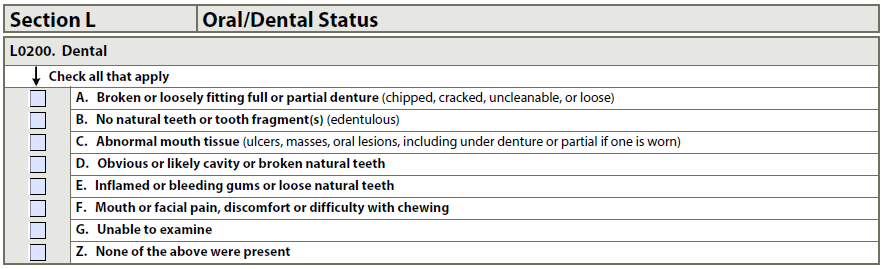 MDS Section L - Limitations
Most responses are available on the comprehensive (annual) assessment only
Associations between Section L and Section S
Of assessments that indicated dental problems in Section L, the number and percent of subsequent assessments indicating that routine or emergent dental care was received since the last assessment



















Some dental conditions may not warrant care from a dentist
NYSDOH will continue to discuss and consult with internal nursing home program area to develop an appropriate quality measure
CMS Payroll-Based Journal
CMS Payroll-Based Journal
As of July 1, 2016, skilled nursing facilities are required to electronically submit staffing data to CMS through the Payroll-Based Journal (PBJ) 
PBJ contains direct care hours and facility census data 
CMS will use this data to calculate the staffing measures used in the Five-Star Quality Rating System
PBJ Public Use File was made available on November 1, 2017
Contains data for Q1 and Q2 2017
Total number of hours for RNs, LPNs, and Aides for each day 
Facility census for each day, calculated using MDS
CMS will post subsequent quarters of data as they become available

NYSDOH will analyze this data for cost report data replacement in the contract staff and annual staffing measures
Value-Based Payment
Value-Based Payment
The overall goal of the movement toward value based payment (VBP) in New York State´s Medicaid program is to improve individual and population health outcomes by providing more integrated care, care coordination, and incentives for high quality care in a financially sustainable delivery system.

Key defining factors of New York State´s VBP approach include:
Addressing the Medicaid program with a holistic, all–encompassing approach rather than in pilots or a piecemeal plan;
Leveraging managed care to deliver payment reforms;
Addressing the need to change provider business models through positive financial incentives;
Allowing maximum flexibility in implementation within a robust, standardized framework; and,
Maximizing the focus on transparency for the costs and outcomes of care.
Value-Based Payment - continued
The Managed Long-Term Care (MLTC) VBP Category 1 quality measure set for measurement year 2018 will include the
Nursing Home Potentially Avoidable Hospitalization measure
Unadjusted PAH rates should be used to compare a provider to itself over time
Posted on Open data

The MLTC Category 2 measure set includes many CMS long-stay measures
Percent of long stay resident who received the pneumococcal vaccine
Percent of long stay resident who received the seasonal influenza vaccine
Percent of long stay residents experiencing one or more falls with major injury
Percent of long stay residents who lose too much weight
Percent of long stay residents with a urinary tract infection
Percent of long stay low risk residents who lose control of their bowel or bladder
Percent of long stay residents whose need for help with daily activities has increased
Percent of long stay residents who have depressive symptoms
Percent of long stay residents with dementia who received an antipsychotic medication
Percent of long stay residents who self–report moderate to severe pain
Thoughts and Suggestions
Future areas of focus, developments, or changes in the industry
Questions/Comments
Methodology

Office of Quality and Patient Safety 
(518) 486-9012
NHQP@health.ny.gov 

Rate Adjustments

Division of Finance and Rate Setting 
NFRATES@health.ny.gov